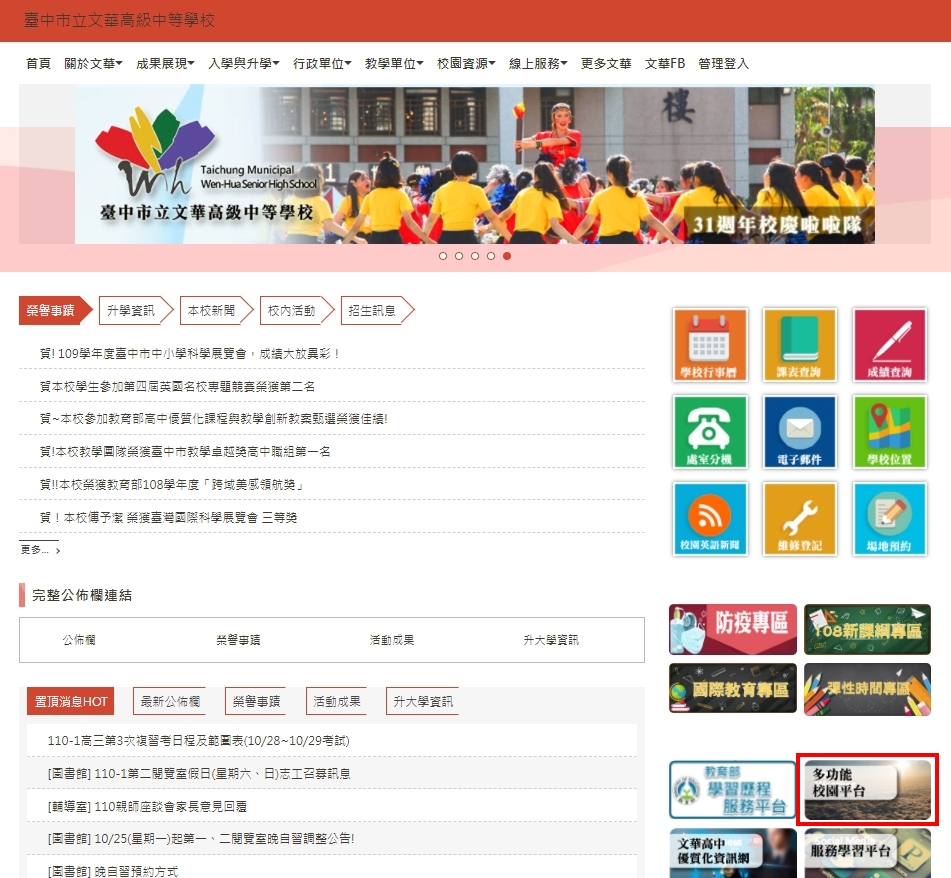 線上請假系統說明
點這裡
點這裡
請用學校的電子郵件為帳密做登入
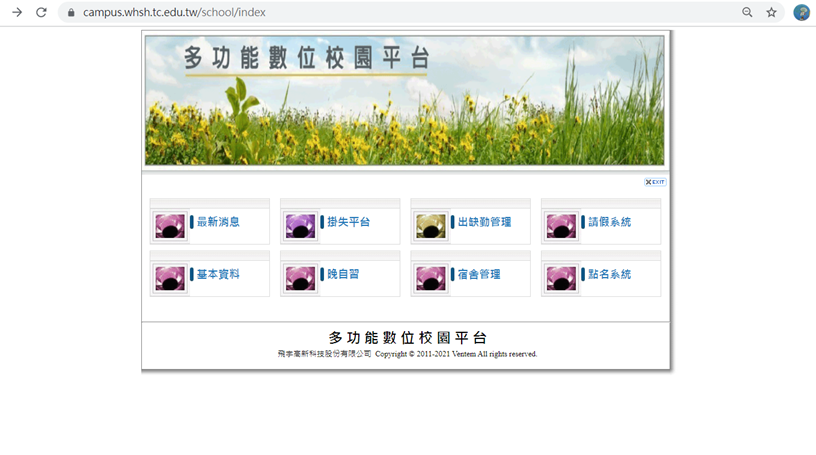 點這裡
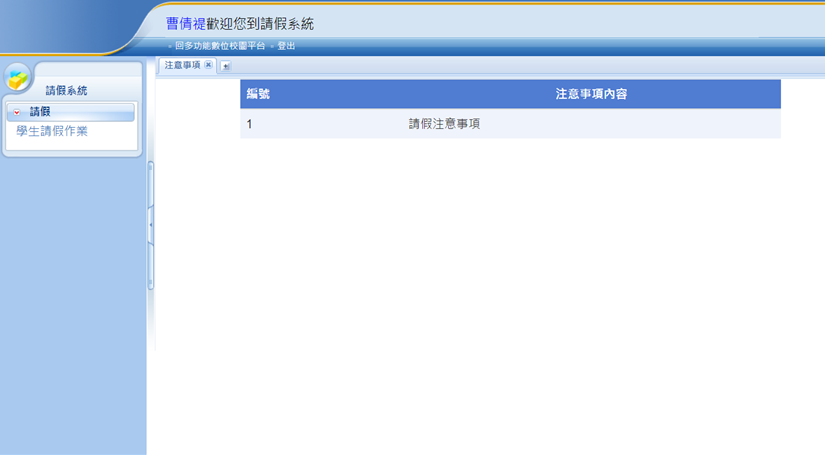 點這裡
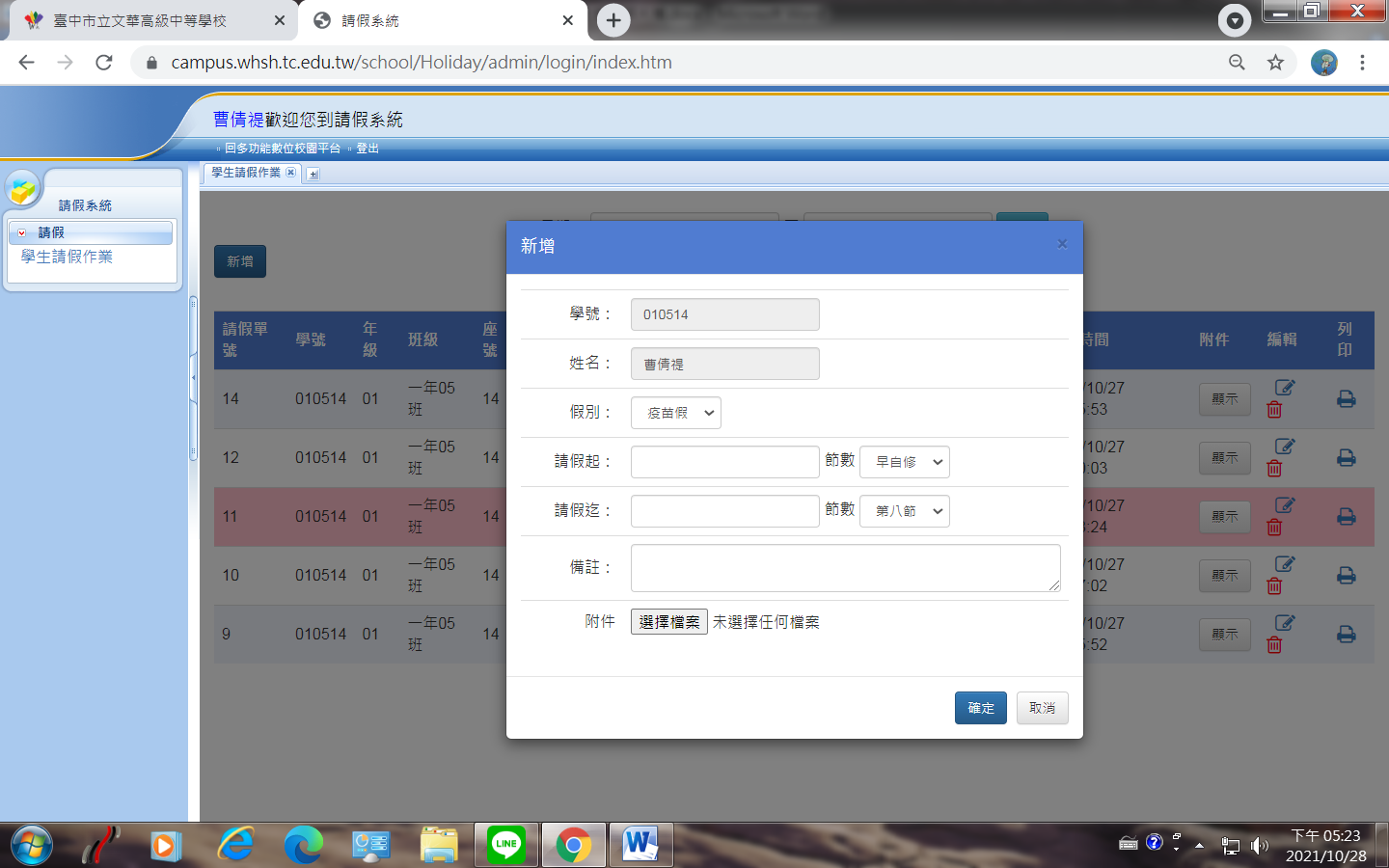 1.先點新增
2.確認假別、請假時間、在備註欄簡述事由
3.附件很重要:上傳證明
(證明一定要有家長簽名)
沒附件證明會無法請假
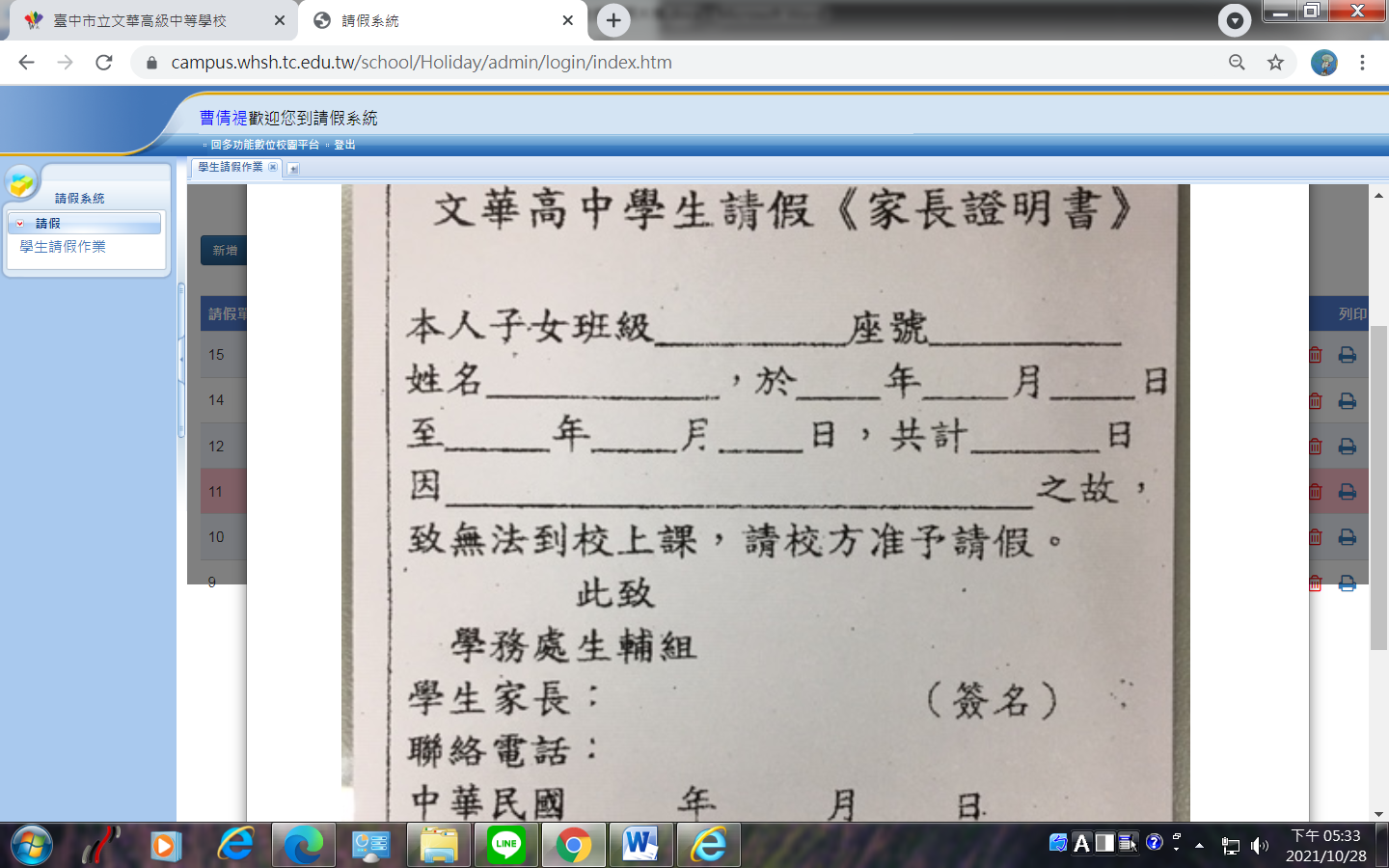 手寫版原則

班、號
姓名

事由

時間

家長
簽名
可以用學校既有的證明格式，也接受家長手寫版證明，
當然病假就醫的藥單、收據也都是成立的，
與紙本假卡時要附上的證明是同一個道理
請假最重要的一點…..
線上申請完之後請主動告知導師你有申請線上假單，並且告知請假的時間。

請老師核閱